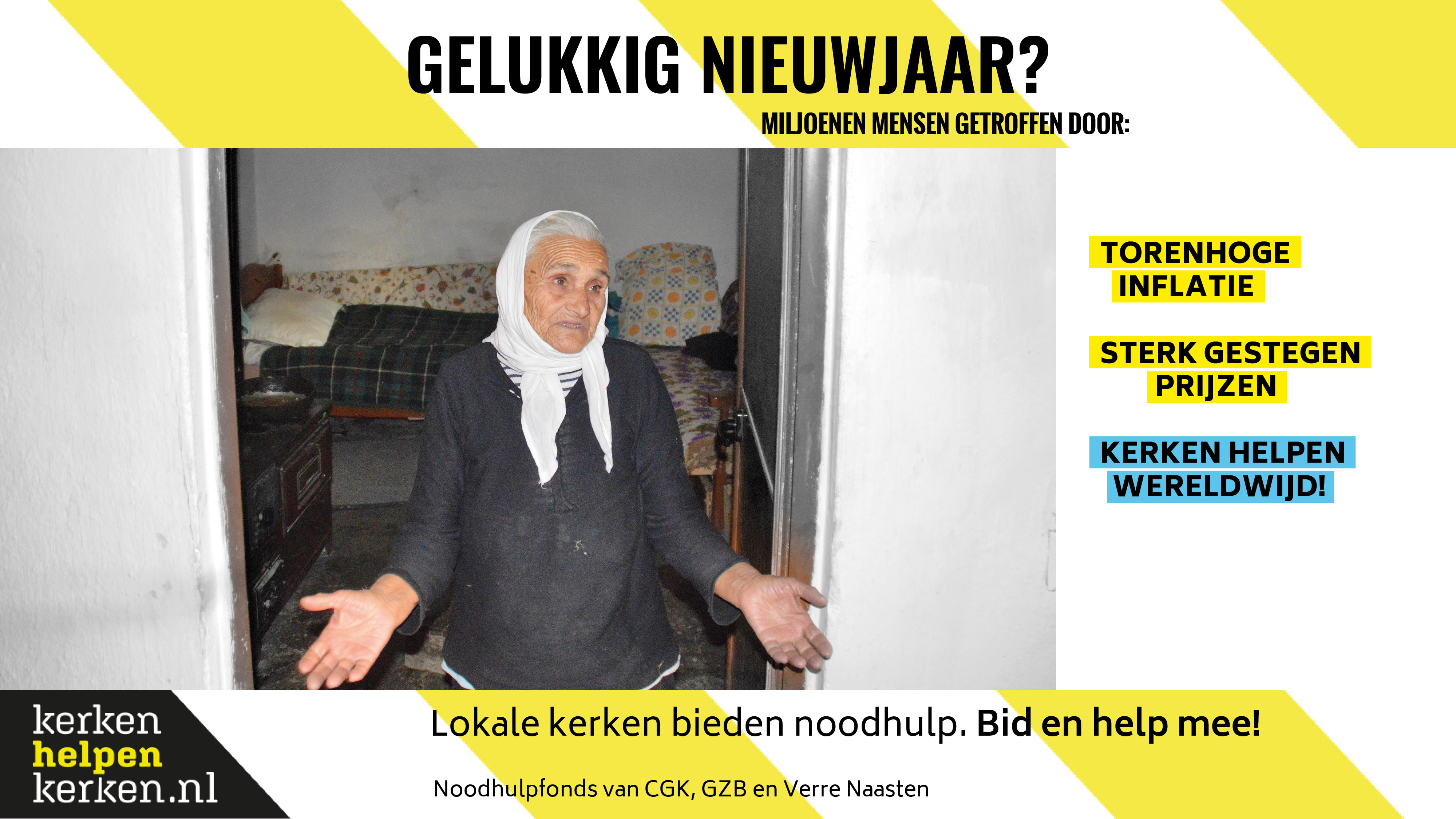 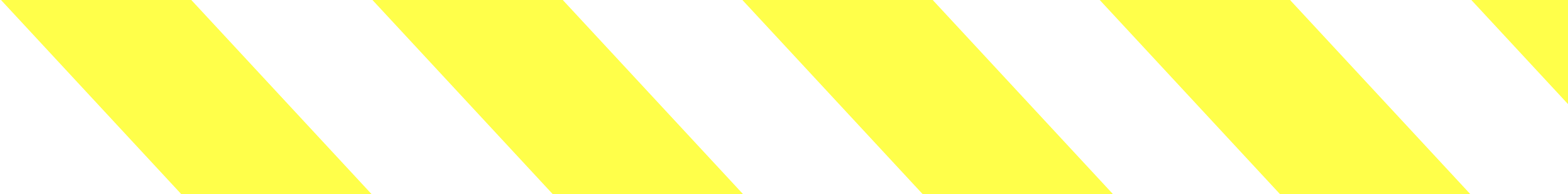 Hulp redt levens!
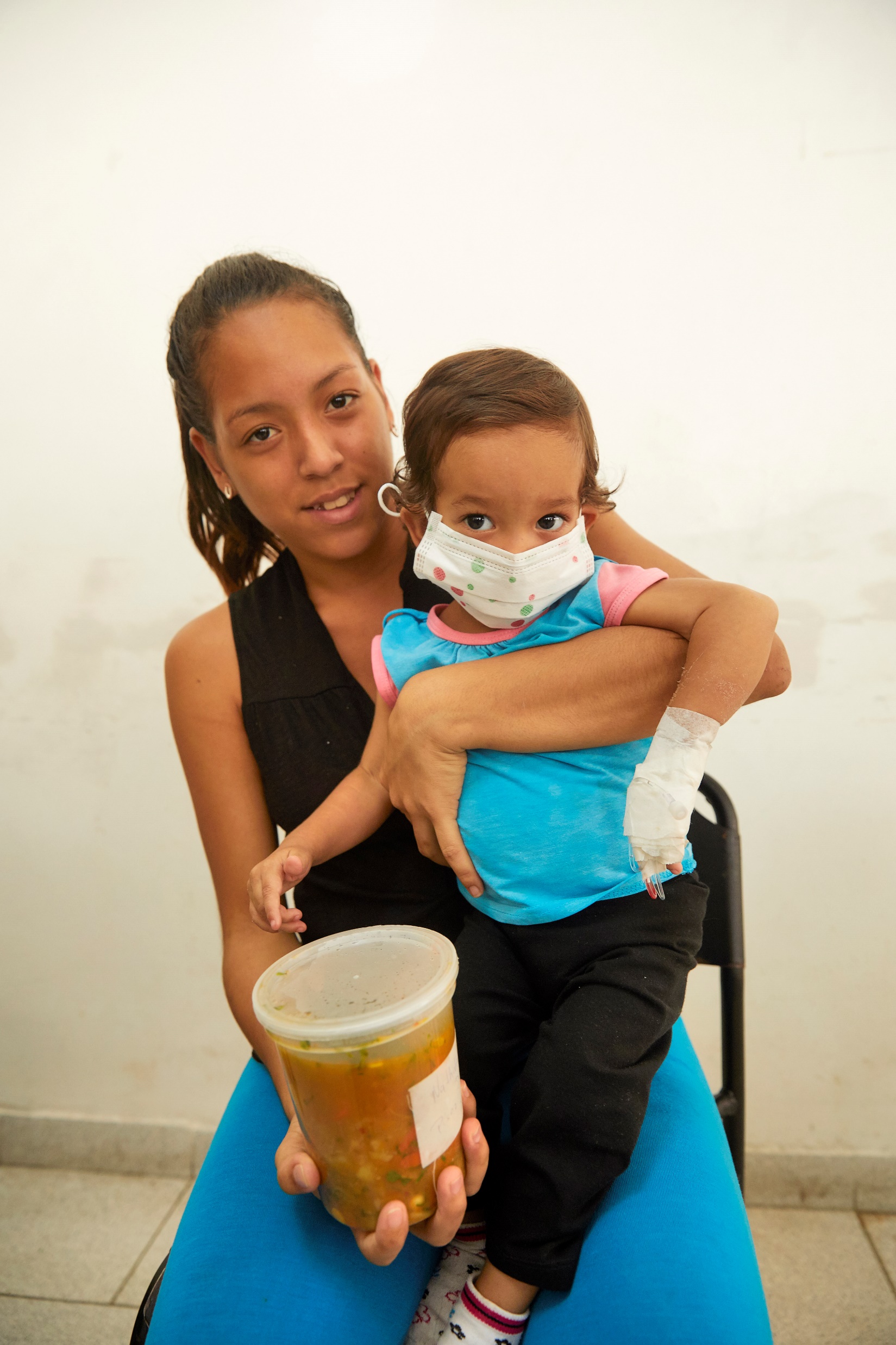 Kerken luiden de noodklok: Prijzen stijgen wereldwijd. Daardoor komen miljoenen mensen in problemen. Kerken komen in actie voor getroffen kerkleden en buurtgenoten:
Ze delen voedsel- en hygiënepakketten uit en kleding
Ze geven psychische en medische zorg en vergoeden medicijnen
Ze voorzien in brandstof voor vervoer en verwarming
Ze zien om naar verdrukten en vluchtelingen
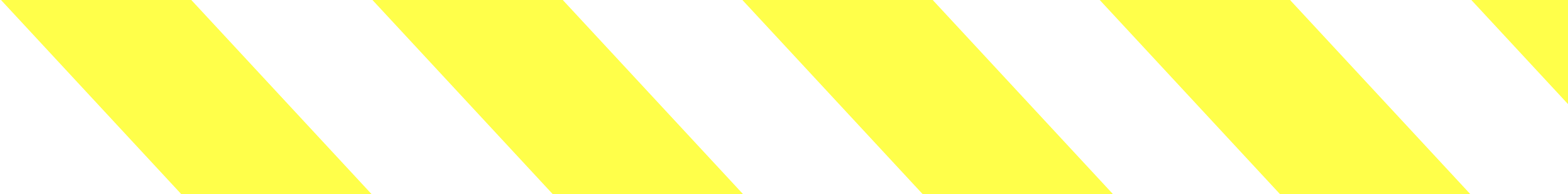 Help kerken helpen!
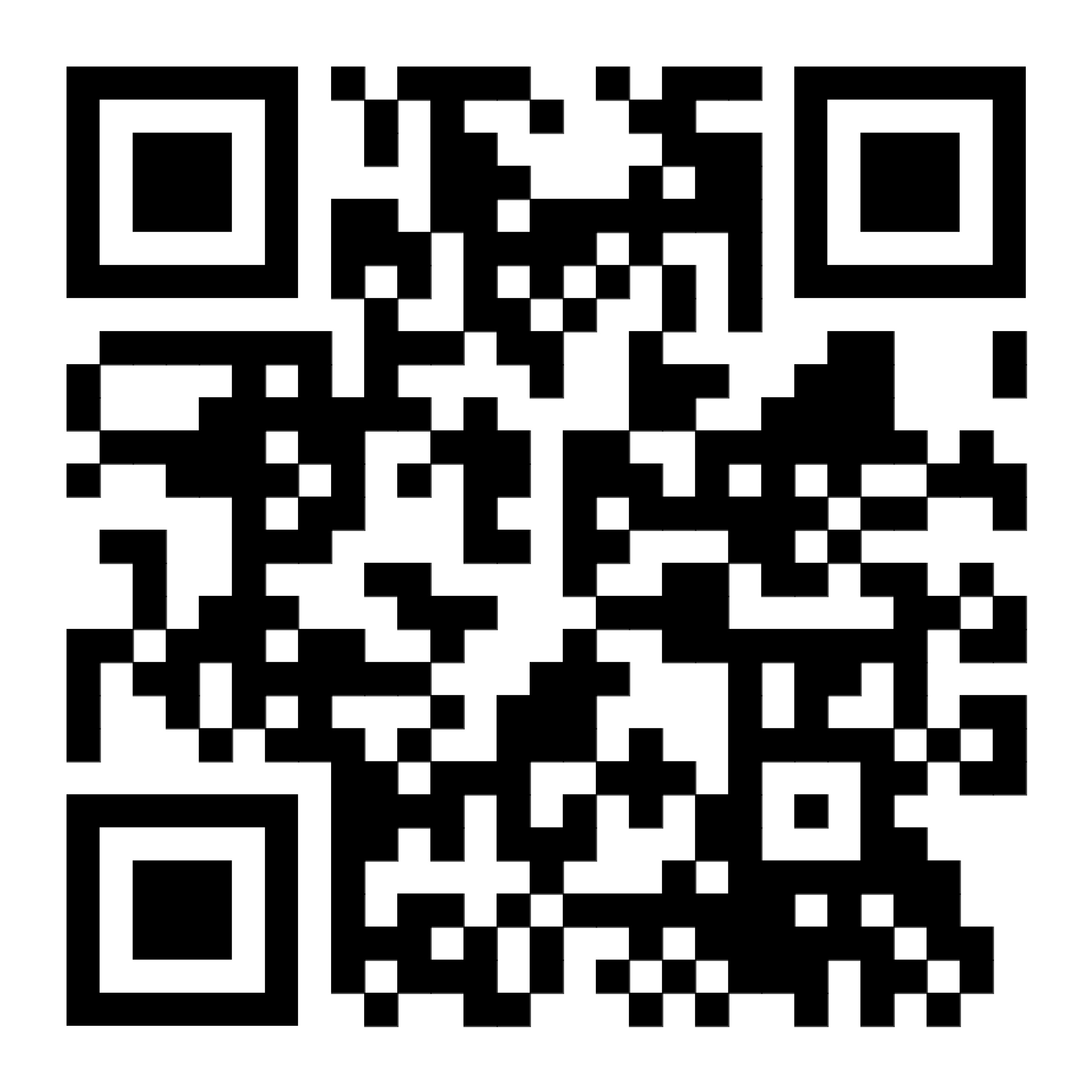 Geef via:
NL91 INGB 069 076 24 45 van de GZB
o.v.v. Noodhulp Gelukkig nieuwjaar!
Of scan de QR-code:
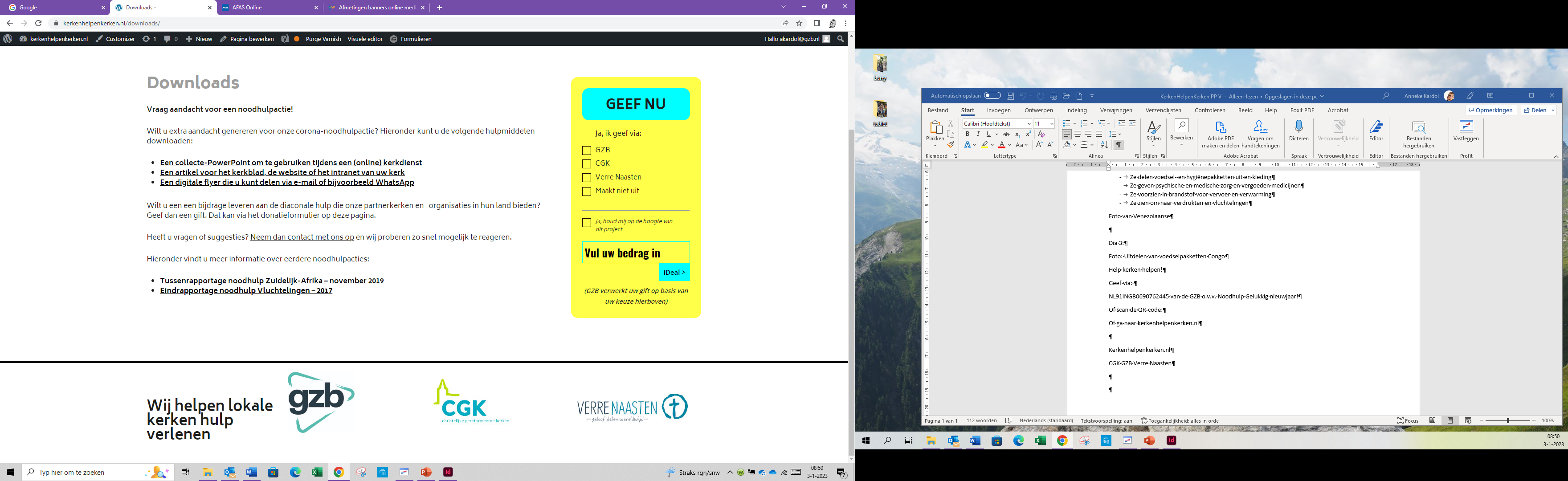